Oral Health Engagement:
How Partnerships, Access, and Education Improve Retention and Viral Suppression
Mark Schweizer, DDS MPH
David Reznick, DDS
Helene Bednarsh, RDH MPH
Christine Farrell, RDH MPA
Objectives
Identify the importance and components of health professional and patient educational programs in improving HIV health outcomes

Gain a greater understanding of how medical/dental integration can lead to improved retention in care and viral suppression

Describe the partnership between the Michigan Dental Program and third-party administrator and how it is improving access to care
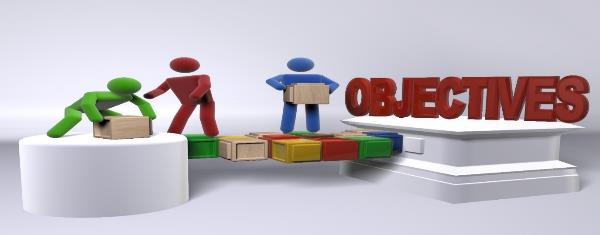 Disclosure
The speakers will not discuss any off-label use or investigational product during the program.
This slide set has been peer-reviewed to ensure that there are no conflicts of interest represented in the presentation
Neither I or my Family have financial and/or commercial interest to disclose relating to the content of this presentation
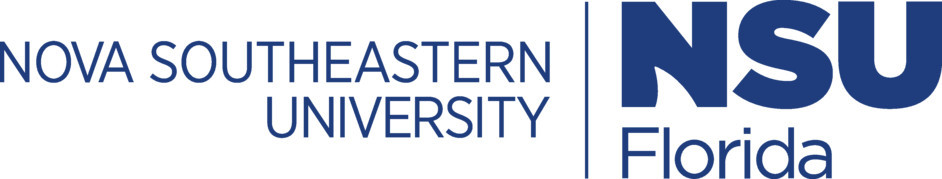 Mark Schweizer, DDS MPH
Director of Special Projects
Associate Professor
Nova Southeastern University College of Dental Medicine
Project Director Community Based Dental Partnership Program Part F
Program Director Ryan White Dental Programs
Dental Director Southeast AIDS Education and Training Center
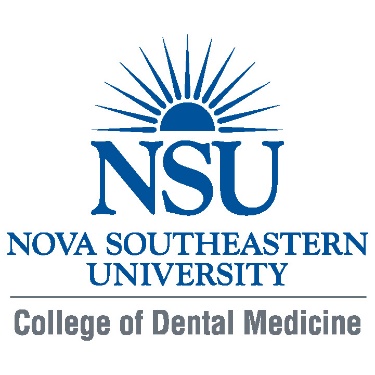 The Program
Care provided to over 2000 unduplicated clients living with HIV each  year

Twenty-five dental operatories providing Oral Health Care five days per week including evening and Saturday hours

Oral Health Care provided by Dentists and Senior Dental Students

Comprehensive educational program provided through the Southeast AIDS Education and Training Center including interprofessional education from Dentists,  Clinical Pharmacologists, Physicians, Case Managers, Mental Health Providers

Comprehensive patient educational programs
Program Demographics
The program is located in Broward County, Florida which is the epicentre of new infections in the United States. 
Broward County has experienced among the highest rates of new HIV and AIDS cases in the United States.  Disproportionately impacted groups include Men Who Have Sex with Men (MSM) of all races and ethnicities and Women of Color.
 The program serves a large number of  Black and African-American clients who are disproportionally affected by the increase in new infections. 
 Community Partner population is 60%  Black or African American.
 A majority of the clients are at or below the Federal poverty level.
The focus of the program  is on preventive care and health education to promote healthier lifestyles and improving health outcomes in the communities the program serves
Provider Educational Program
Minimum of live onsite  20 hours of HIV related education
Access to online HIV training materials
Webinars in multiple languages
Education is interprofessional
Pre and post training evaluations
Provider Educational Program
Topics covered:

Oral manifestations of HIV and their significance
Antiretroviral Therapy and medication side effects
Post exposure prophylaxis (PEP)
PrEP
U=U
Test and Treat
Cultural Competence and Diversity
HPV/HCV
Preceptorships
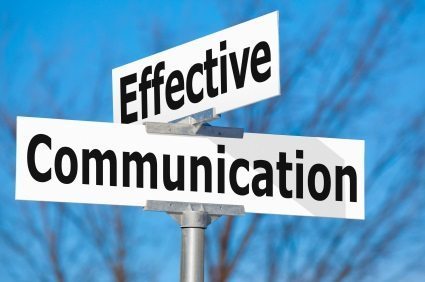 Patient Educational Program
Each patient meets with Program Manager to explain program as well as policies and procedures and to address any barriers to care

Providers review medications at each visit 

Providers review pertinent lab values at each visit

Smoking cessation, Nutritional Counseling, Oral Health Education, Onsite Mental Health Professionals

Onsite food bank

Providers review transmission prevention techniques and distribute products 

Providers provide positive reinforcement
Motivational Interviewing
Motivational interviewing is a counseling method that helps people resolve ambivalent feelings and insecurities to find the internal motivation they need to change their behavior. It is a practical, empathetic, and short-term process that takes into consideration how difficult it is to make life changes
Motivational Interviewing
Affirmations: Statements made by health professionals in response to what people have said. They help to increase peoples confidence in their ability to change. 

“You showed and lot of strength and courage by doing that”
“ It is clear you are really trying to change (insert behavior)
“ In spite of your visit last time, your coming back today reflects that you are concerned about changing your (insert behavior)
https://www.nova.edu/gsc/forms/mi-techniques-skills.pdf
Sobel and Sobel 2011, A motivational  cognitive behavior approach
Motivational Interviewing
For people that do not want information:

“I get the sense that you are not ready to change (behavior) today. We can discuss this at a later time if your change your mind.”

Asking Permission: People are more likely to discuss change when asked, then when told.

Normalizing: Normalizing is intended to communicate that having difficulties changing is not uncommon.

Open-Ended Questions: Open-ended questions let people tell their stories and do most of the talking. “What brought you here today?
      “What was that like for you?
https://www.nova.edu/gsc/forms/mi-techniques-skills.pdf
Sobel and Sobel 2011, A motivational  cognitive behavior approach
Program Outcomes
Engaged in Selected Stages of the Continuum of HIV Care 
Florida Oral Health Care
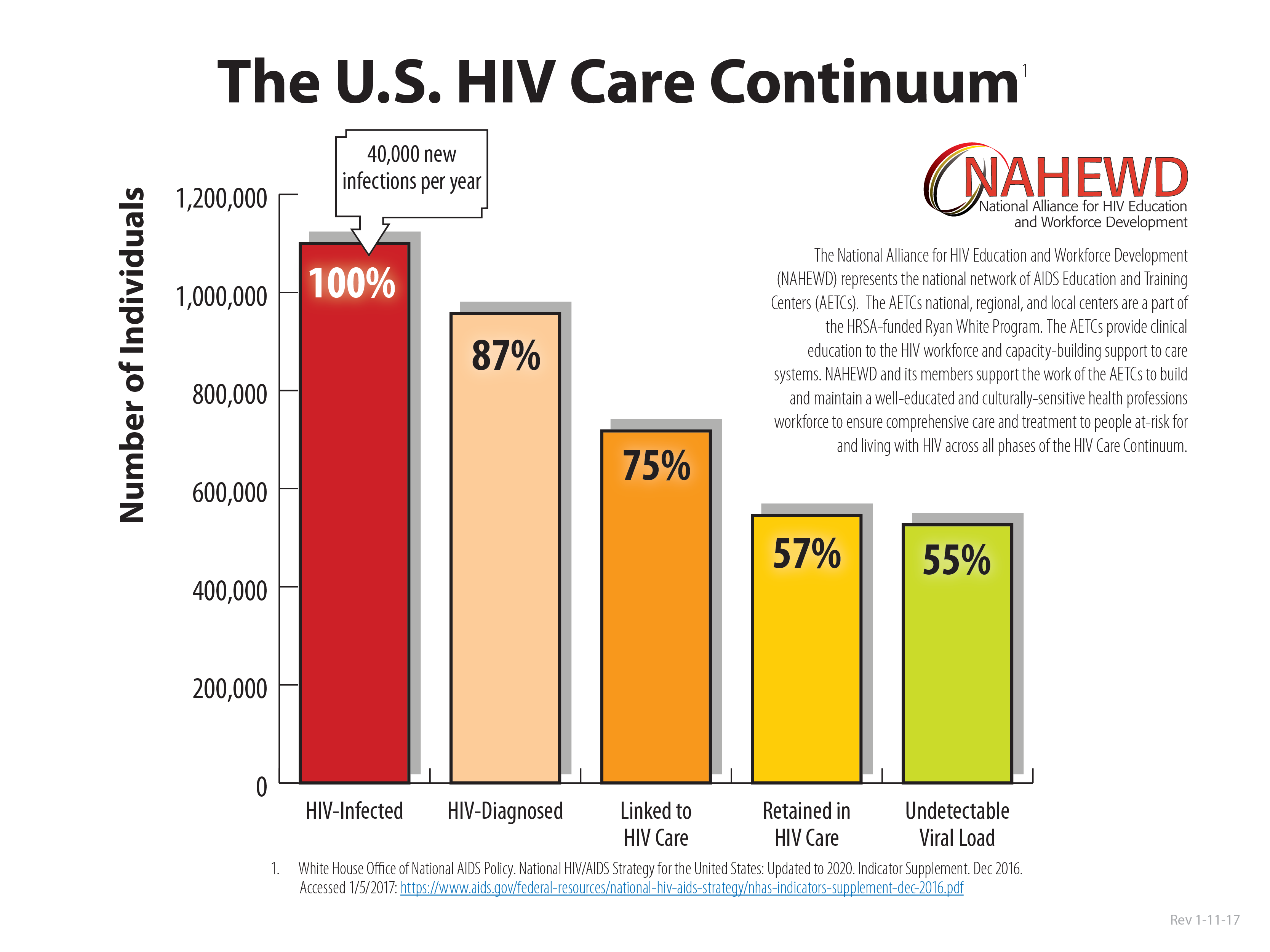 94%
95%
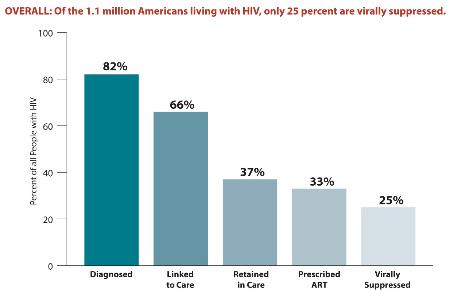 85%
OO
OO
OO
Best Practices
The most unique practice of the program is to provide a total continuum of care for all patients in a diverse and culturally sensitive and welcoming  environment. 
An emphasis is placed on both diagnosis of new HIV cases, medication adherence, and retention in care and viral load suppression through collaborative partnerships with multiple providers.
Medical model of care
Clients lost to care are aggressively addressed.
 Students providers, community health care professionals, and clients are engaged in an ongoing multidisciplinary educational program stressing the importance of medication adherence, retention in care, viral load suppression, and a health lifestyle.
The outcomes of the program reflect the dedication and unique collaboration of both patients and providers with retention rates and viral suppression rates that exceed national statistics.
Case Presentation
44 year old Female/Haitian
Denies any history of HIV/AIDS

Current Medication List:
Singular
Proair
Pantoprazole Sodium 40mg (GERD)
Fluticasone propriate (allergies) 
Hydroxyzine Hcl 25mg (anxiety)
Case Presentation
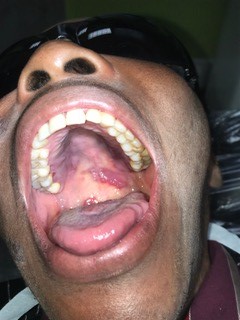 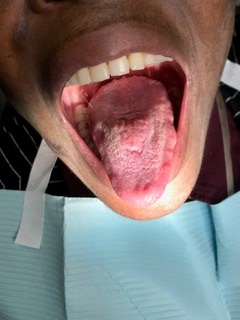 Lesions observed upon presentation for routine dental visit
Differential Diagnosis: Kaposi Sarcoma, Melanoma, Squamous Cell Carcinoma, HPV
Case Presentation
Patient referred to Nova Southeastern University for Evaluation
Consulted with physician and ordered full lab panel including HIV test, CD4, Viral Load
Referred to Oral Surgery for Biopsy
Linkage to Case Manager/Mental Health Services
Case Presentation
Mode of Transmission/Heterosexual
Date of Diagnosis 1/1/2011
On antiviral therapy in 2013 during pregnancy/child born HIV- then discontinued
Date new antiretroviral therapy started 1/20/2018
CD4 10
Viral load 79,500
Current Medication
Singular, Proair, Genvoya, Bactrim DS 800, Azithromycin 600mg, Pantoprazole Sodium 40mg (GERD),Amoxicillin 875, Fluticasone propriate (allergies), hydroxyzine Hcl 25mg (anxiety),Permethrin 5% (scabies,lice)
Michigan Dental Program
Christine Farrell, RDH, MPA and Pam Manning, RDH, BAS
Michigan Department of Health and Human Services
Oral Health Program
What is the Michigan Dental Program?
A comprehensive dental access program for persons living with HIV/AIDS residing in the State of Michigan
Administered through Michigan Department of Health and Human Services (MDHHS)
Three staff within Oral Health Program
Program coordinator, eligibility specialist and CAREWARE reporting and financial analyst

Dental Benefits Manager is Delta Dental Plan of Michigan
Contract provisions with Delta Dental Plan
Developed Request For Proposal (RFP) and solicited bids in 2015
Awarded the contract to Delta Dental Plan early 2016
GO LIVE DATE was August 1, 2016
Three-year contract with two one year extensions allowed
Uses the Delta Dental PPO Network of general dentists and dental specialists
Approximately 2,000 dentists in network statewide

BONUS:  Clients have access to a member dentist less than 20 miles from their home,
Eligibility and Enrollment Process
Meet Income Eligibility Requirements
Cannot have any private dental insurance
Must apply for Medicaid and Healthy Michigan Plan, if eligible
Clients can have both Medicaid and Michigan Dental Program
Michigan Dental Program is payor of last resort
Applications and verification forms are available in three languages, English, Arabic and Spanish
Applications are found on the Oral Health Webpage
www.michigan.gov/oralhealth
MDP enrollment of Men, Women, and Transgender individuals in 2016 (left) and 2017 (right).

August 2016, the MDP hired Delta Dental to become the dental benefits manager. Data shows a steady increase in enrollment after this partnership.
MDP Metrics
Oral Health Metric:  Applications received and processed within 10 days.
Metric has been 98%-100% each month.

Ryan White Part B Metric: Percentage of MDP members who received services in 2017.
Total enrollment 1,955 members, 50% received services.
Dental bills paid by Medicaid are not reflected in these numbers. 

Ryan White Part B Metric: Viral Load Suppression of MDP members.
Total enrollment 1,955 members, 90% achieved viral load suppression.
Utilization
Highest utilization is diagnostic services of exams and x-rays.
Second highest utilization is restorative or fillings and crowns.
Third most utilized services are preventive or (regular) cleanings and fluoride treatments.  
Fourth is treatment and maintenance of periodontal disease (deep cleanings).
MDP paid $363,918.40 covering 3,413 procedures from Aug.-December.
2017 MDP paid $889,574.32 covering 7,981 procedures.
2,449 providers at 1,721 locations statewide
Results MDP Member Satisfaction Survey
September 2017, a MDP Member Satisfaction Survey was mailed to 1,387 enrolled members. 
Total of 344 responses were received. 
Response rate of 24.8%. 
Survey consisted of 17 multiple choice questions. 
Question #18 was open ended to allow members to write in comments or feedback. 
Over all satisfaction with the MDP is 91%.
Future Goals
OH epi time is now 20% towards the Michigan Dental Program.  Goal is for her to review data, analyze and develop picture of MDP impact via fact sheets and surveillance briefs.
Work with the MDHHS Health Equity Steering Committee to create a health equity lens for the Michigan Dental Program.
Encourage members to utilize case managers, so they can be connected to additional resources.
Develop a Dental HIV Symposium in Michigan to offer a day of Continuing Education Credits (CEU’s) for dental professionals.
Implement a Quality Improvement project with the Quality Management team.
Grady Infectious Disease Program
David A Reznik, DDS
Chief, Dental Medicine 
Grady Health System - Atlanta
341 Ponce de Leon Ave, Atlanta, GA 30308
Grady’s Legacy of Care
The Ponce Clinic is one of the largest, most comprehensive programs in the U.S. for people living with HIV disease
Almost 2/3 of patients have advanced, symptomatic HIV disease
Grady treats 1 out of 4 persons living 
with AIDS in Georgia.
33
[Speaker Notes: Dr. Reznik to touch upon Grady’s legacy of care in this community

Since 1993, Grady’s  Infectious Disease Program (IDP) has been housed here in the Ponce Clinic. Located in the heart of the city, the Ponce Clinic is one of the largest, most comprehensive programs for the treatment of advanced HIV in the United States. 

More than 60% of people served at the Ponce Clinic have advanced, symptomatic HIV disease.  (64%)

The Ponce Clinic is Atlanta’s major provider of care for adults, adolescents and children living with HIV/AIDS – in fact, Grady treats one of our four persons living with AIDS in Georgia.]
Who are the IDP patients?
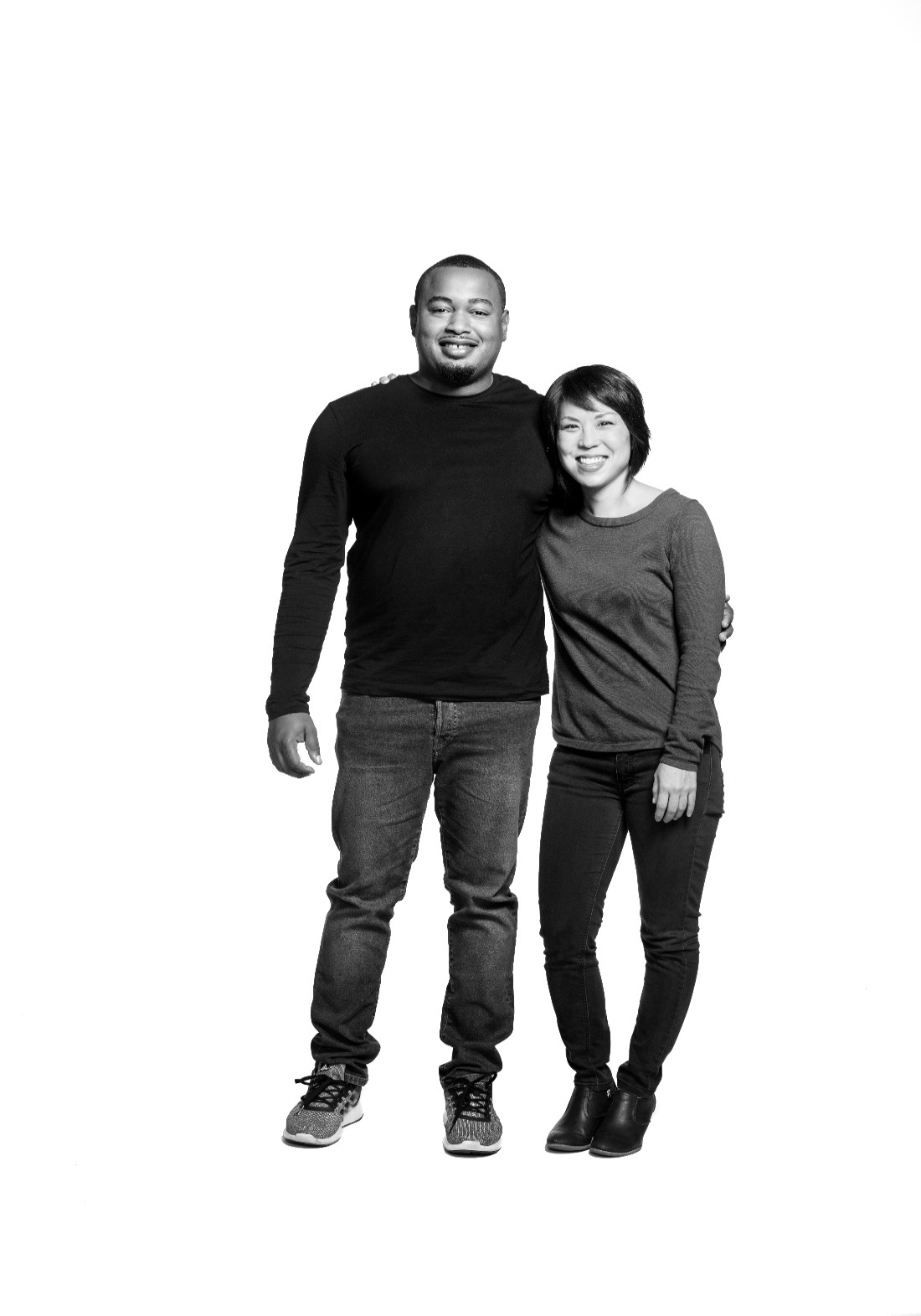 71% Male, 28% Female, <1% Transgender
84% Black/African American, 9% White, 5% Latino/Hispanic
14% <= 24, 35% 25-44, 51% >=45 years of age
32% < FPL, 60% < 2X FPL
42% uninsured, 26% Medicaid, 21% Medicare
64% Stage 3 (AIDS)
Medical Services
35
36
OHC Patient Demographics compared to the IDP
Age Demographics Comparison IDP and OHC
Poor Oral and Mental Health Are Related in PLWH
HIV Is Independently Linked to Poorer Mental Health*
The longer people in a British study had been living with diagnosed HIV, the more likely they were to have depression and anxiety.
ASTRA (+) and AURAH (-) International AIDS Conference in Amsterdam (AIDS 2018).
Poor Oral and Mental Health Are Related in People With HIV**
Depressed participants, compared with those without depression, had worse oral-health indicators, both in terms of their DFMT index score and average number of missing teeth. 
The depressed individuals also had lower health-related quality-of-life scores in almost all the domains investigated in the SF-36, such as bodily pain, general health, vitality and social functioning
Oral health and health-related quality of life in HIV patients. BMC Oral Health. 2018 Aug 29;18(1):151.
People with HIV who have depression, the study authors concluded, deserve particularly close attention to their health-related quality of life and their oral health
HAB Core Measure: HIV Viral Load Suppression
HAB Core Measure: Retention in HIV Medical Care
Helene Bednarsh, RDH, MPH, DirectorRyan White Dental ProgramBoston Public Health CommissionInfectious Disease BureauDental Director NEAETC
Program Description
Services funded are recruitment of dentists and preventive, diagnostic and therapeutic services rendered by licensed dentists and dental hygienists.  Currently 185 dental practices work with RWDP.
RWDP also provides education and outreach for clients, consumers, case managers and providers.
Since the beginning of the program we have served approximately 16,500 clients. From August 01, 2016 to July 31,2018 we provided 16,073 units of service to 2,974 unduplicated clients.
Funding is from the Boston EMA Part A and the MDPH
[Speaker Notes: This FY $1,518,327 from Part A, 2/3 is for oral health care
MDPH $102,408 69% is for oral health care]
Demographic of PLWHUsing  Oral Health Services 8/1/16 – 7/31/18
[Speaker Notes: Age 0% is actually less than 13, 13-19 =.1%
The percent 45 and older closely matches national statistics.]
Demographic of PLWHUsing  Oral Health Services 8/1/16 – 7/31/18
[Speaker Notes: Blood product as other
Race other = Asian and Native American]
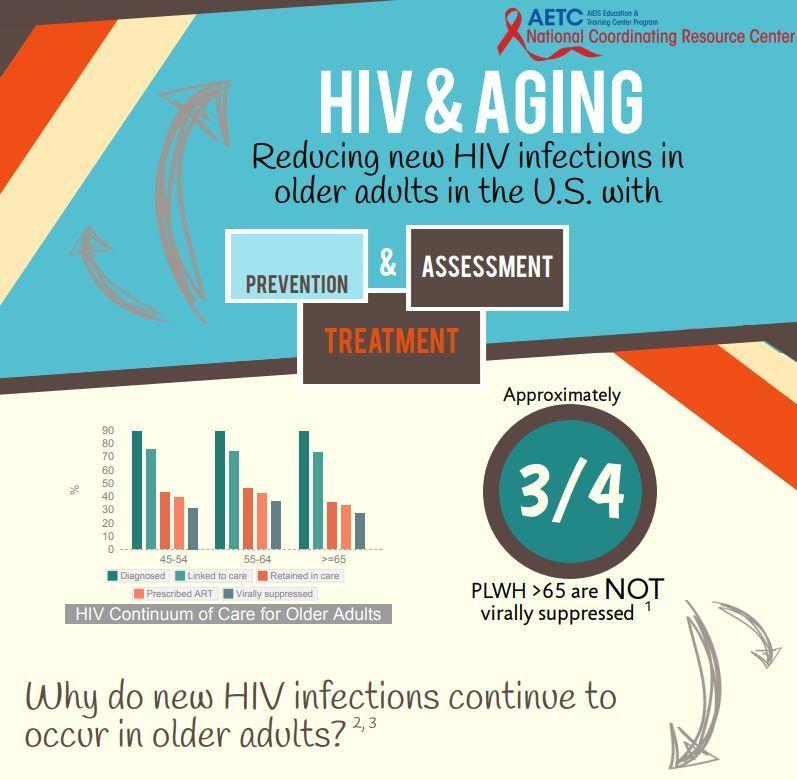 Infographic references can be found here: http://www.aidsetc.org/toolkit/aging/infographic
[Speaker Notes: For clients residing in MA Part B and not Boston EMA 2/3 are over 50]
Health Outcomes Among Ryan White Part A Clients in the Boston EMA
[Speaker Notes: 90% of Dental Clients were also enrolled in Medical Case Management Programs

Definitions:

Dental Clients: Any client who received Ryan White Part A ‘Oral Health Services’ and had outcomes recorded from 8/1/16-7/31/18

Non Dental Clients: Any Client who received any Ryan White Part A service except ‘Oral Health’  and had outcomes recorded from 8/1/16-7/31/18

Medication Adherence:
Numerator: Any client from denominator who had an outcome of ‘Excellent Medication adherence’
Denominator: Any Client who had a recorded Medication Adherence Outcome in E2Boston
**Options for medication adherence were ‘In Crisis’, ‘Poor’, ‘Fair/Good’ or ‘Excellent’

Retention in Care: 
Numerator: Any client who had a visit with a medical provider in the last six months
Denominator: Sum of any client who had a visit with a medical provider in the last six months AND anyone who did not have a visit with a medical provider in the last six months

Viral Load Suppression: 
Numerator: Any client from denominator who had an undetectable viral load (<75 copies)
Denominator: Any client who had a recorded viral load in the measurement period]
Retention
Each member of the healthcare team has the opportunity to advise patients of the importance of retention in healthcare
Adherence
The oral healthcare team has a unique opportunity during a health history intake or update to discuss a patient’s HIV care, including medications
The oral healthcare provider can encourage patients to adhere to treatment regimens and discuss how these promote sound oral health
With consent to contact the medical and support teams, we can alert them to oral issues and concerns
Role(s) of the Non-Dental Health Care Provider
Integrating oral health with systemic health
Screening the oral cavity as part of the head and neck examination
Promoting basic oral health and referring for clinical care
Providing preventive and palliative oral health care when indicated
Facilitating referrals for emergent disease of the hard and soft tissues of the oral cavity
Ensuring medically complex patients who may be scheduled for chemo, radiation, infusion, transplants, etc have an infection free oral cavity prior to treatment
Best Practices
Client
Collaboration with medical case managers on enrollment, engagement and updates (generated by client activity).
Client referral based on expressed need and location.
We encourage client communication between medical and dental providers. 
Dental Provider
Assist with retention in care and for new referrals to the RWDP.
Clients must be active at the time of service; dental providers are encouraged to check eligibly prior to appointments. 
The RWDP Provider manual includes all information on client status, updates, enrollment, scope of service and more.
Best Practices
Medical/Case Manager Model
Goal is to influence those who assist PLWHs entry into oral health care
Include recognition of importance of oral health care as part of primary care and basics of client assessment by asking clients about dental
Include information for referral to oral healthcare
MCMs assist in updating client records every 6 months. Attestation form is available if no changes in client status once annually. 
The Boston EMA MCM training program now includes a webinar by the RWDP on how to access our services.
Best Practices
Education and Outreach to Providers and Clients
Providers are sent materials regarding HIV oral health and infection control. Presentations to dental societies and educational institutions. Annual exhibit at the Yankee Dental Congress to educate the broader dental community.
Presentations at PLWH events such as health fairs at AIDS Service Organizations.
Active participation in oral health and HIV advocacy coalitions.
Linkage to Part F
Active referral with Part F programs, which is critical for specialty care but may be limited by institutions due to low reimbursement by Health Resources and Services Administration (HRSA)
Challenges
Oral health literacy and cultural norms may affect a client’s adherence to oral health treatment. 
Our client population is aging, medically complex and may present with co-morbidities.  
Many clients have not engaged in dental care and present with treatment needs which may be very costly to the program. This can be reduced when medical providers and MCMs refer to the RWDP.
Dental specialists are needed, but few participate in the program due to low reimbursement required by grant criteria.  This barrier has been reduced by collaboration with Part F programs.
Ensuring clients are active at the time of dental care – this barrier has been reduced by the attestation form
[Speaker Notes: David already noted OHQOL and mental health]
Lessons Learned
Our model is innovative, sustainable and replicable.  Versions of it have been used in other areas. This model could be adapted for use with other vulnerable populations. 
MCM are important for keeping clients engaged with the program and being retained in oral health care.
Dental offices can assist with client retention and provide a source for new clients referrals to the RWDP.
It is critically important to monitor Medicaid and other health safety nets  in case of financial or service changes. The program must be prepared to make adjustments should they become necessary.
[Speaker Notes: As we experienced in 2010 due to cuts in adult medicaid]
Collaboration is Key!
There are many opportunities for dental and medical teams to collaborate to ensure patients with HIV are linked to medical and dental care, retained in care and adhere to care.  All of these actions promote better health outcomes and demonstrate the importance of  oral systemic associations.  We should look at this as a shared responsibility for the health of the clients we serve.

As primary oral healthcare providers please consider the major role you can play in your patient’s health.
Acknowledgements
Thank You to:
Anthony Silva, RWDP, BPHC
Katherine D’Onfro, HASD, BPHC

Contact Information:
Helene Bednarsh, BS, RDH, MPH
Director RWDP, Dental Director NEAETC, VP hivdent.orgBoston Public Health Commission1010 Mass AveBoston, MA  02118617-534-2344fax 617-534-2819hbednarsh@BPHC.org
Obtaining CME/CE Credit
If you would like to receive continuing education credit for this activity, please visit:

http://ryanwhite.cds.pesgce.com
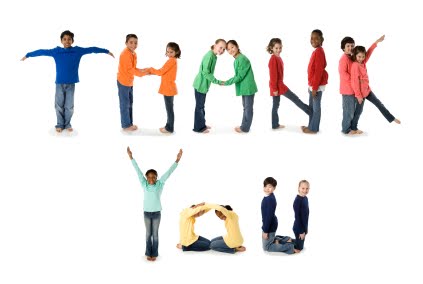 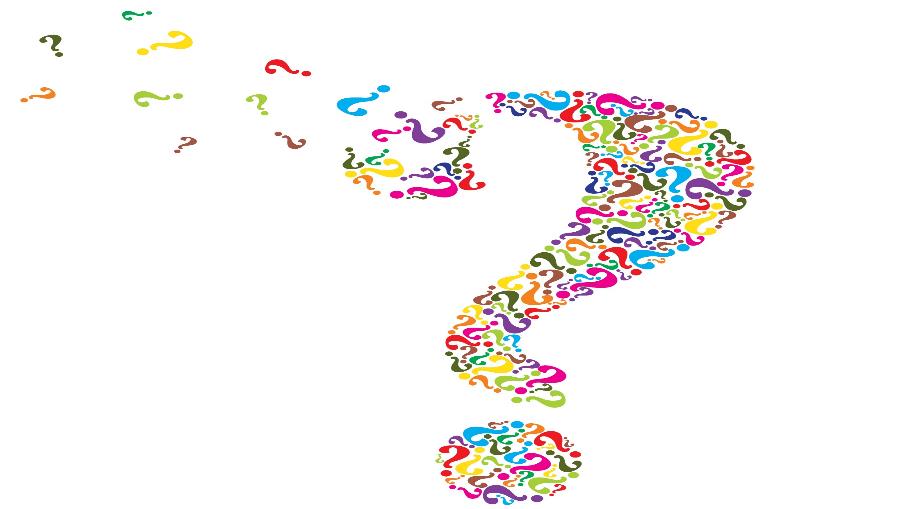 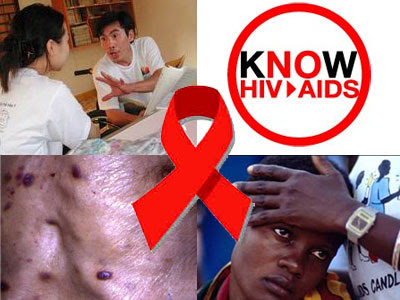